СП «Детский сад комбинированного вида «Красная шапочка» 
МБДОУ «Детский сад «Планета детства комбинированного вида»
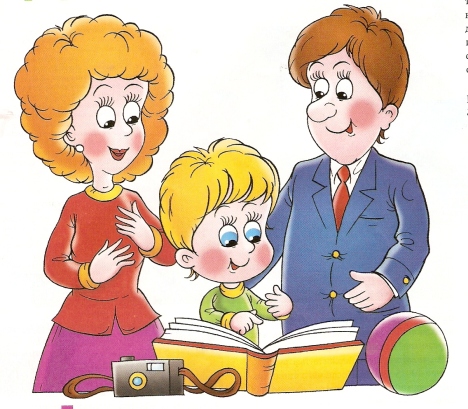 Особенности организации взаимодействия ДОУ с семьями воспитанников
Подготовила старший воспитатель:
         Алисова Л.В.
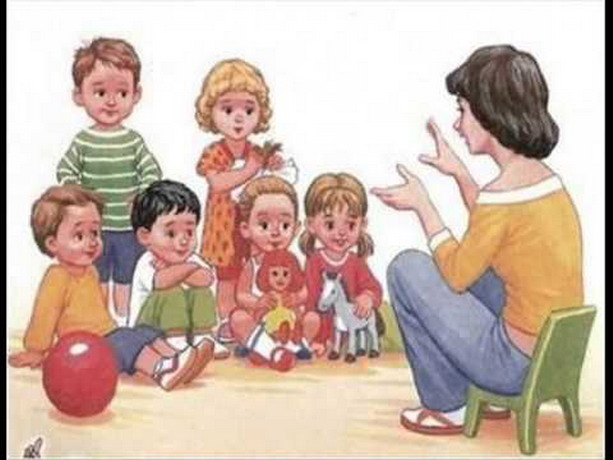 2022 г.
Инновация (англ. innovation) -
 это внедренное новшество, обеспечивающее качественный рост эффективности.
Составляющие инновационных форм:
Направления работы
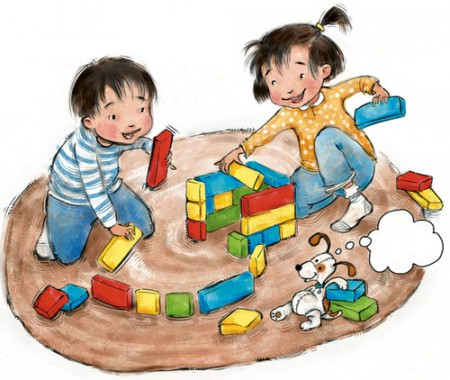 Взаимодействие
Сотрудничество
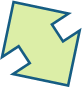 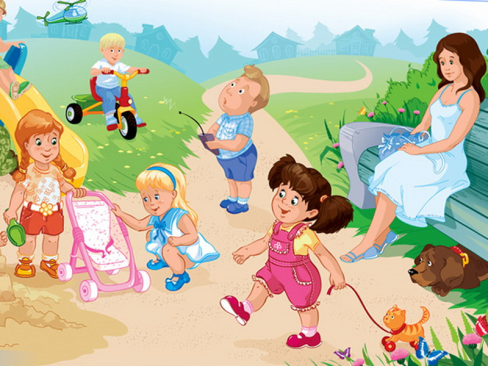 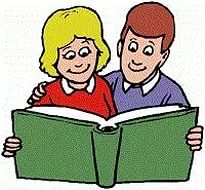 ЕДИНСТВО
Традиционные формы
Инновационные формы
семинар-практикум;
тренинги;
семейные гостиные;
занятия –практикумы;
совместные проекты;
мастер-класс; 
родительский ринг;
сайт ДОУ;
открытые занятия и мероприятия; 
дни творчества детей и их родителей на стенде  детского творчества; 
«День добрых дел»  (помощь в организации развивающей среды групп);
Анкетирование;
Беседы с родителями;
Размещение информации в родительских уголках;
Родительские собрания
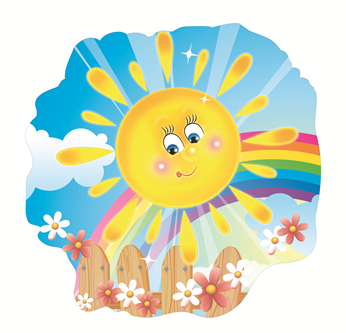 Совместные проекты
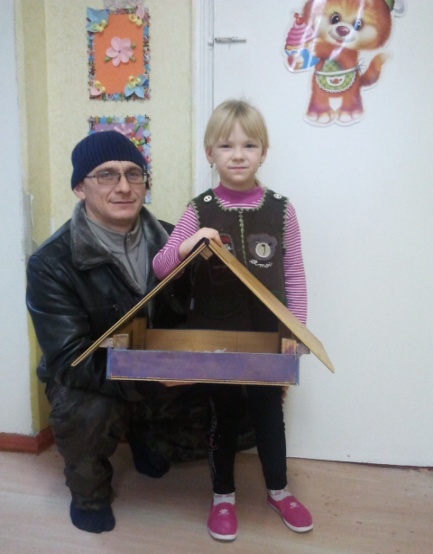 Проект «Подарок маме 8 марта»
Проект «Огород на окне»
Проект «Наши защитники»
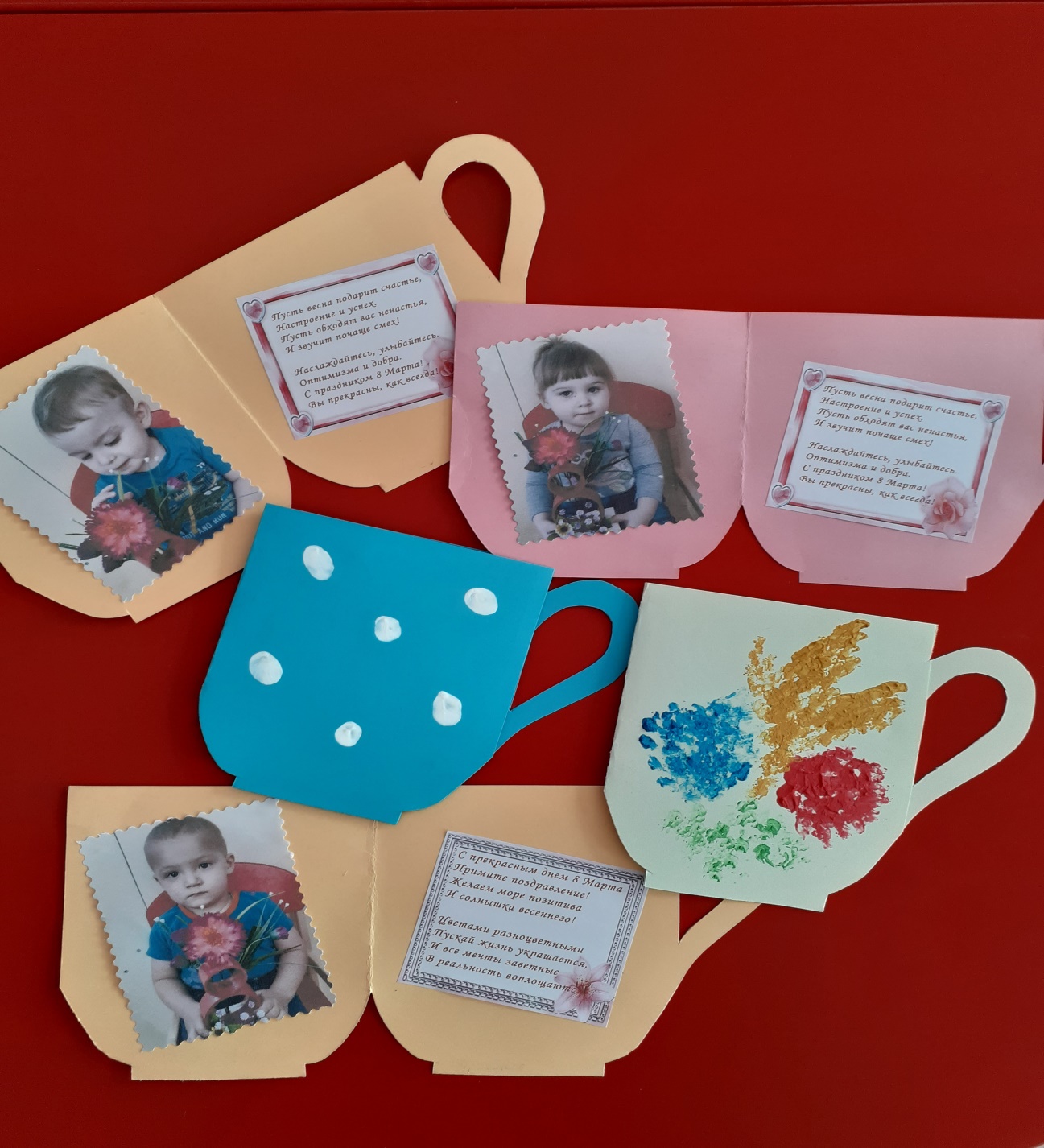 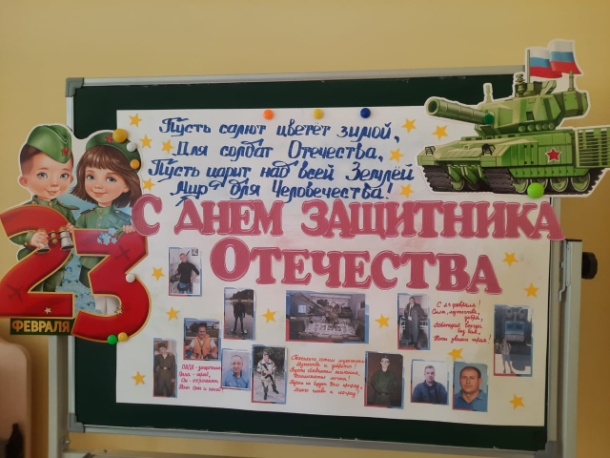 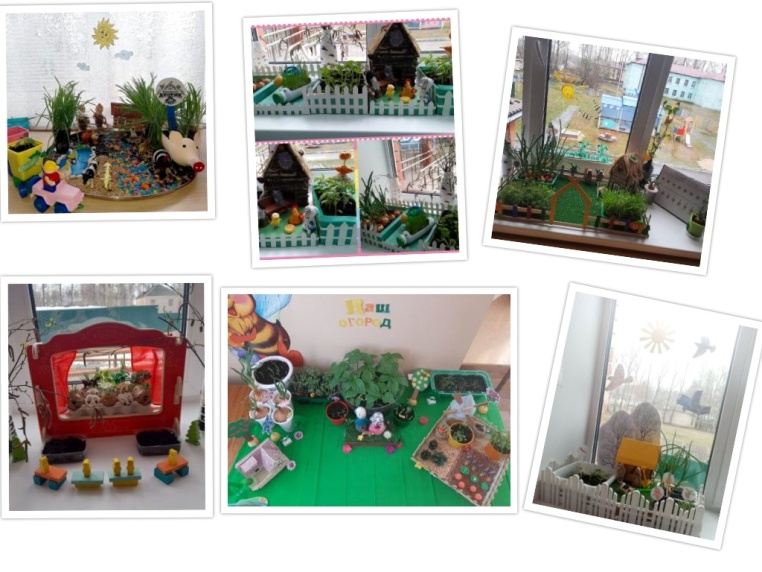 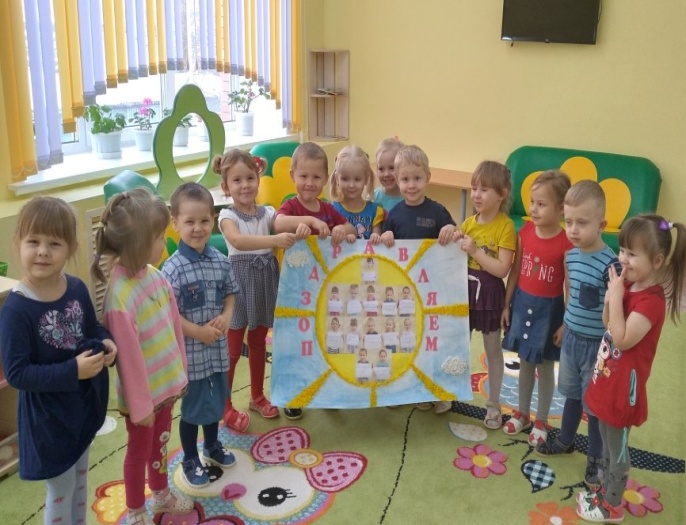 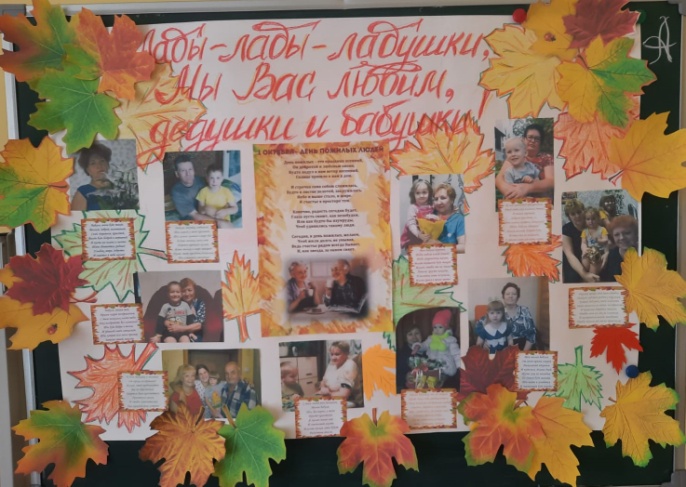 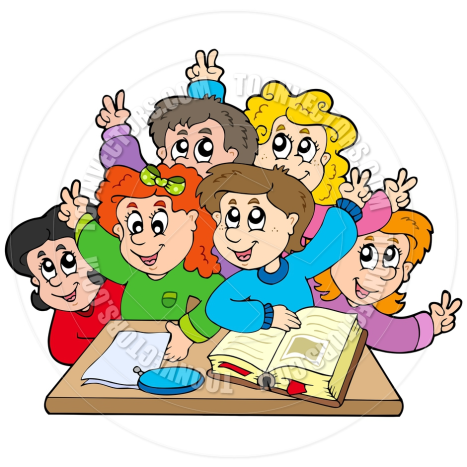 Участие в выставках, акциях
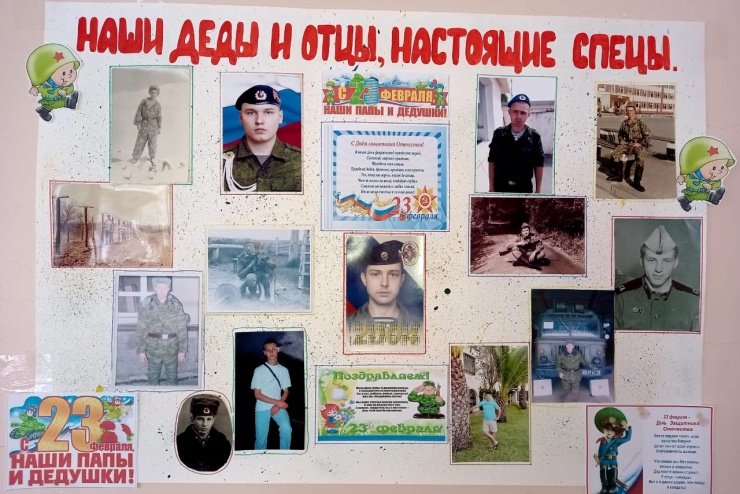 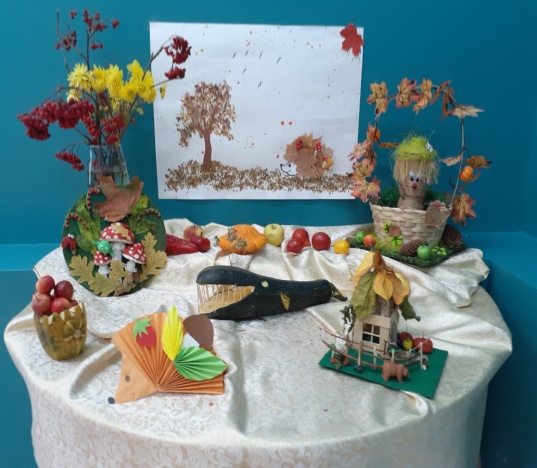 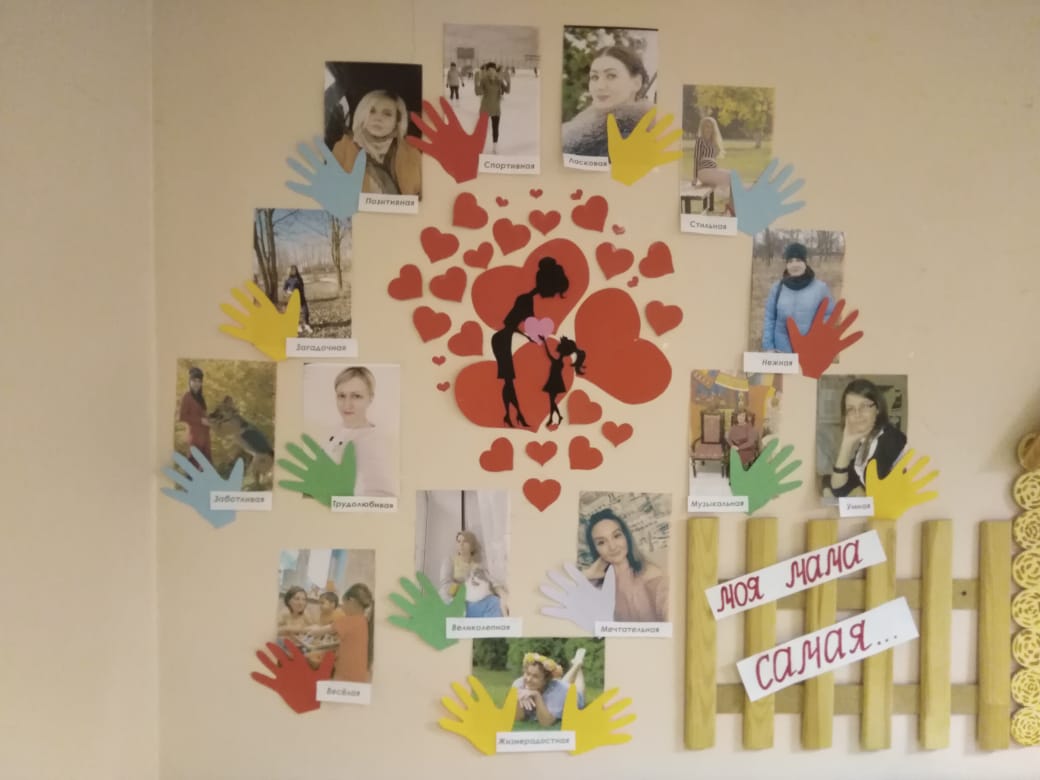 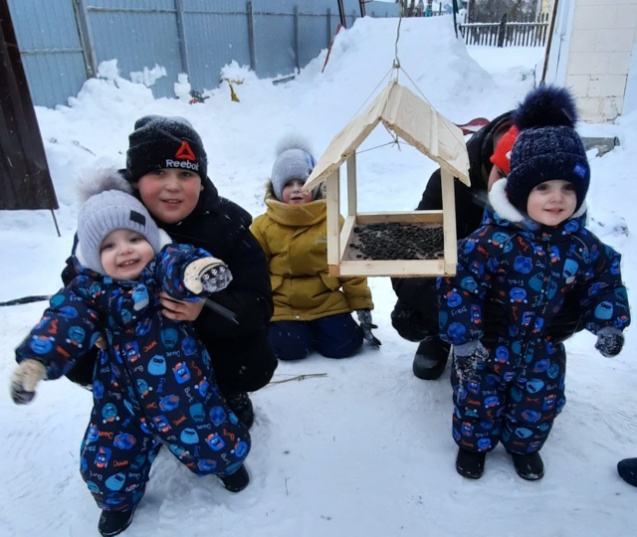 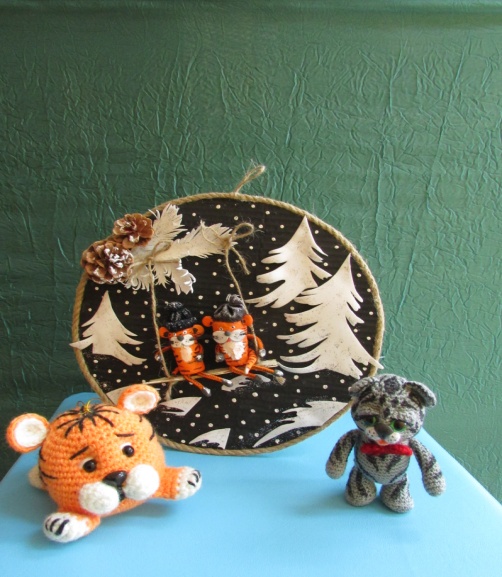 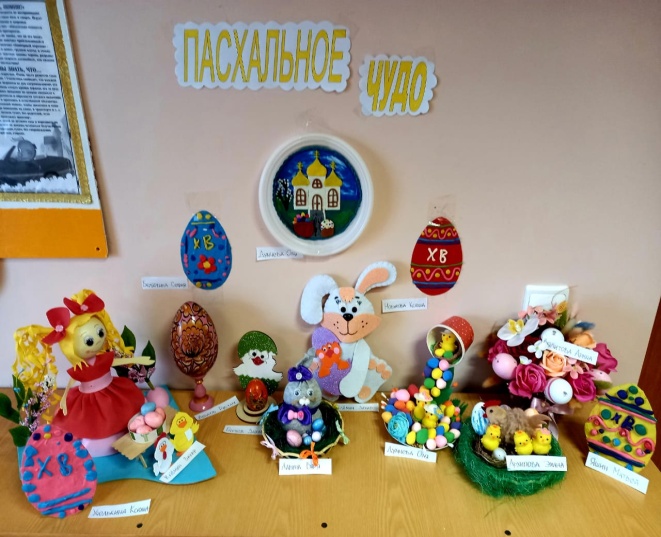 «Широкая масленица», «Снежный городок «Эколят»
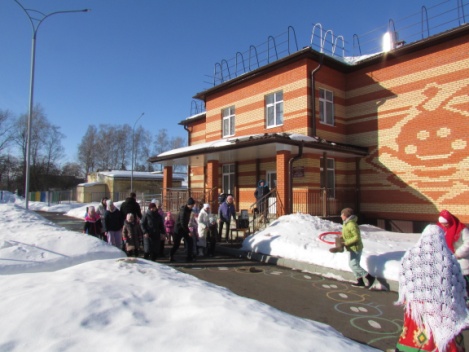 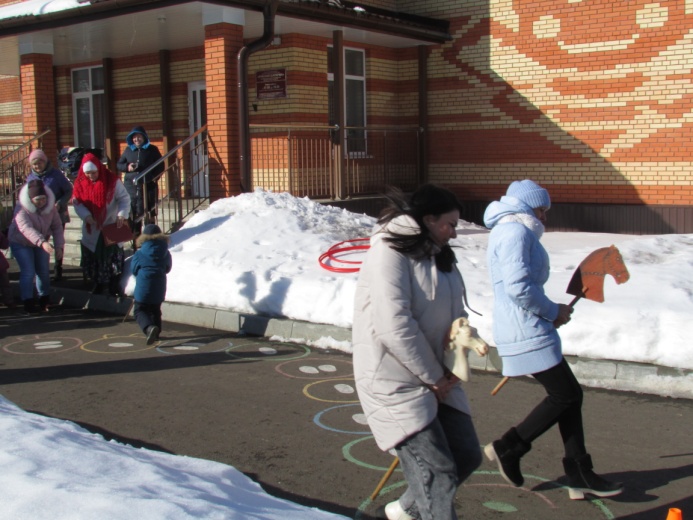 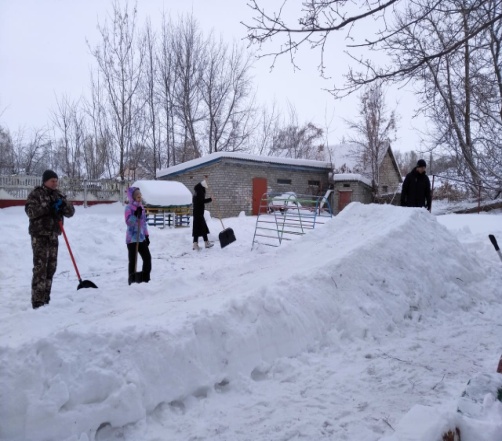 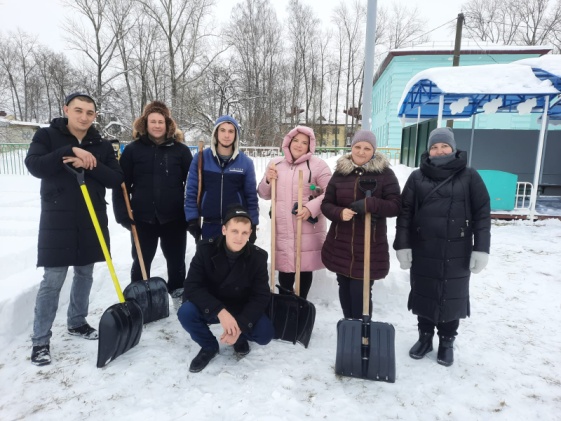 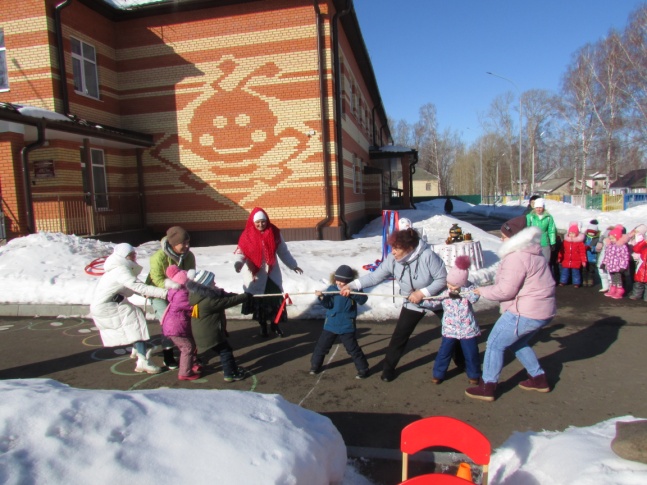 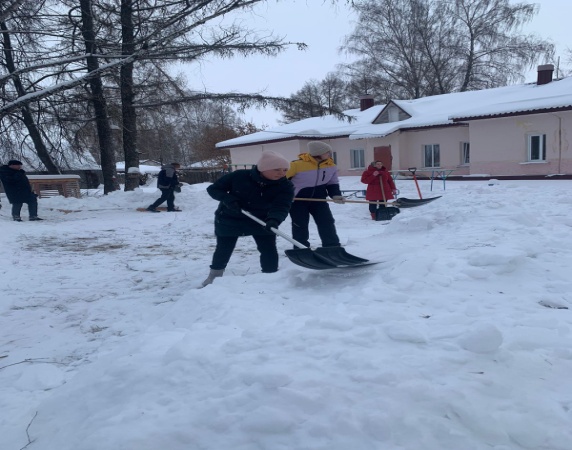 Семейные таланты
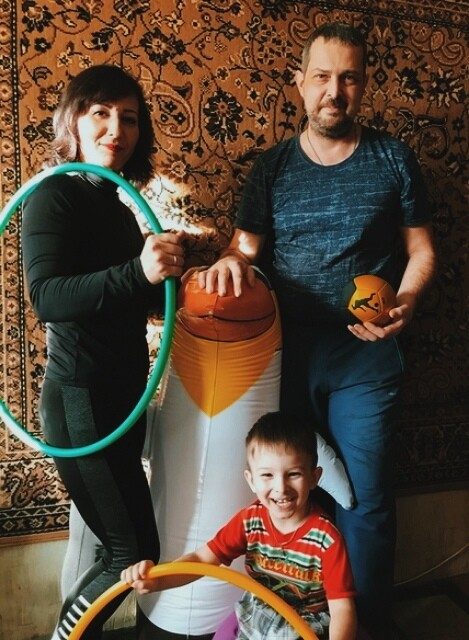 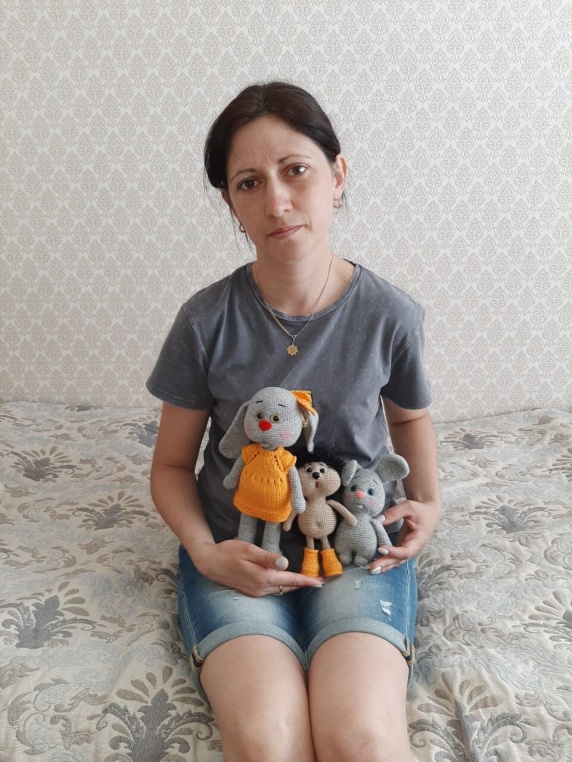 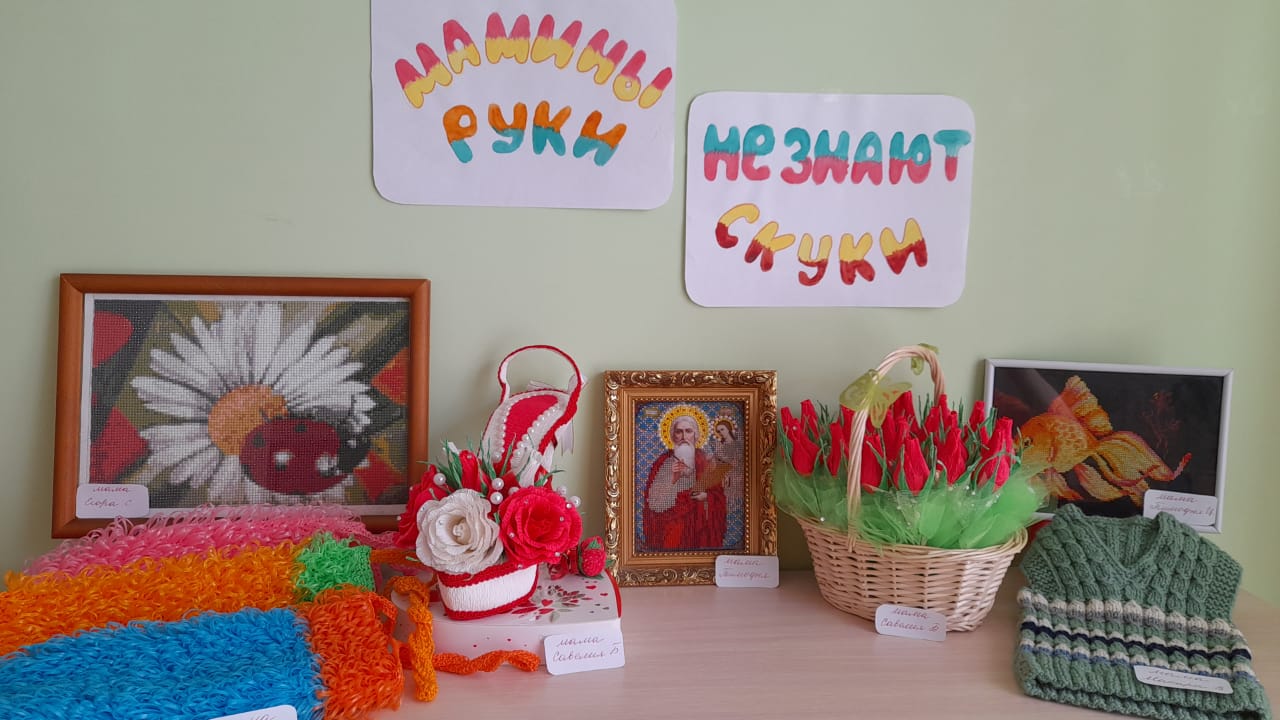 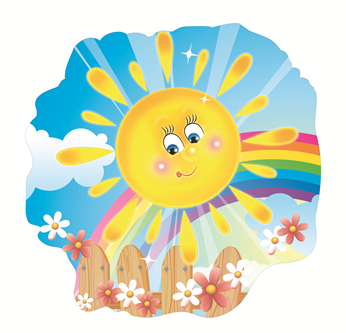 Семья и детский сад –
два воспитательных феномена,  каждый из которых по-своему дает ребенку социальный опыт.
Но только в сочетании друг с другом они  создают оптимальные условия для
вхождения маленького человека в  большой мир.
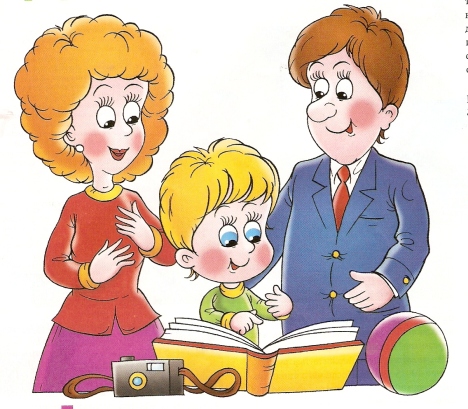 Спасибо за внимание!